Ministry of Investment,
Industry and Trade of the Republic of Uzbekistan
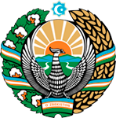 Production of hemodialysis machines
Project overview
Business model: Production of  6 thsd units of hemodialysis machines per year
Financing
50 mln USD
Project scope
Establishment of plant manufacturing dialysis machines
Production process of hemodialysis machines
Incentives
Infrastructure development at state cost* (project cost exceeding 15 mln USD)

Across the Republic, 6 FEZs specialized for pharmaceutical industry offer tax breaks on land, property, water and CIT. 
(CIT - applied for investments over 3 mln USD)
Design and development
Testing and quality control
Main assembly
Component manufacturing
Subassembly
Project description
Domestic market
Existing 5 neighbor markets
Russia, Europe, Middle East markets
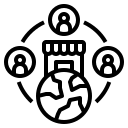 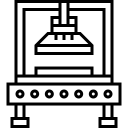 4 production lines
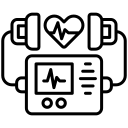 Capability to produce various medical machines and devices
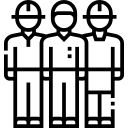 ~250 employees
Number of people suffering from cirrhosis in CA (2024)
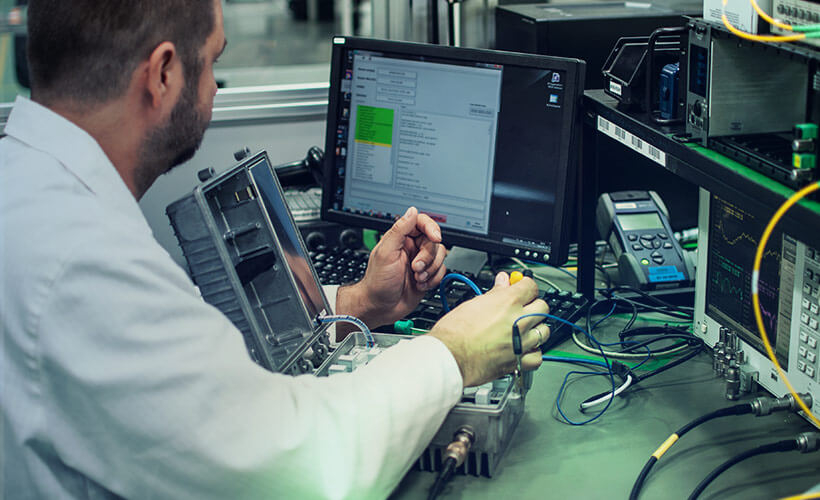 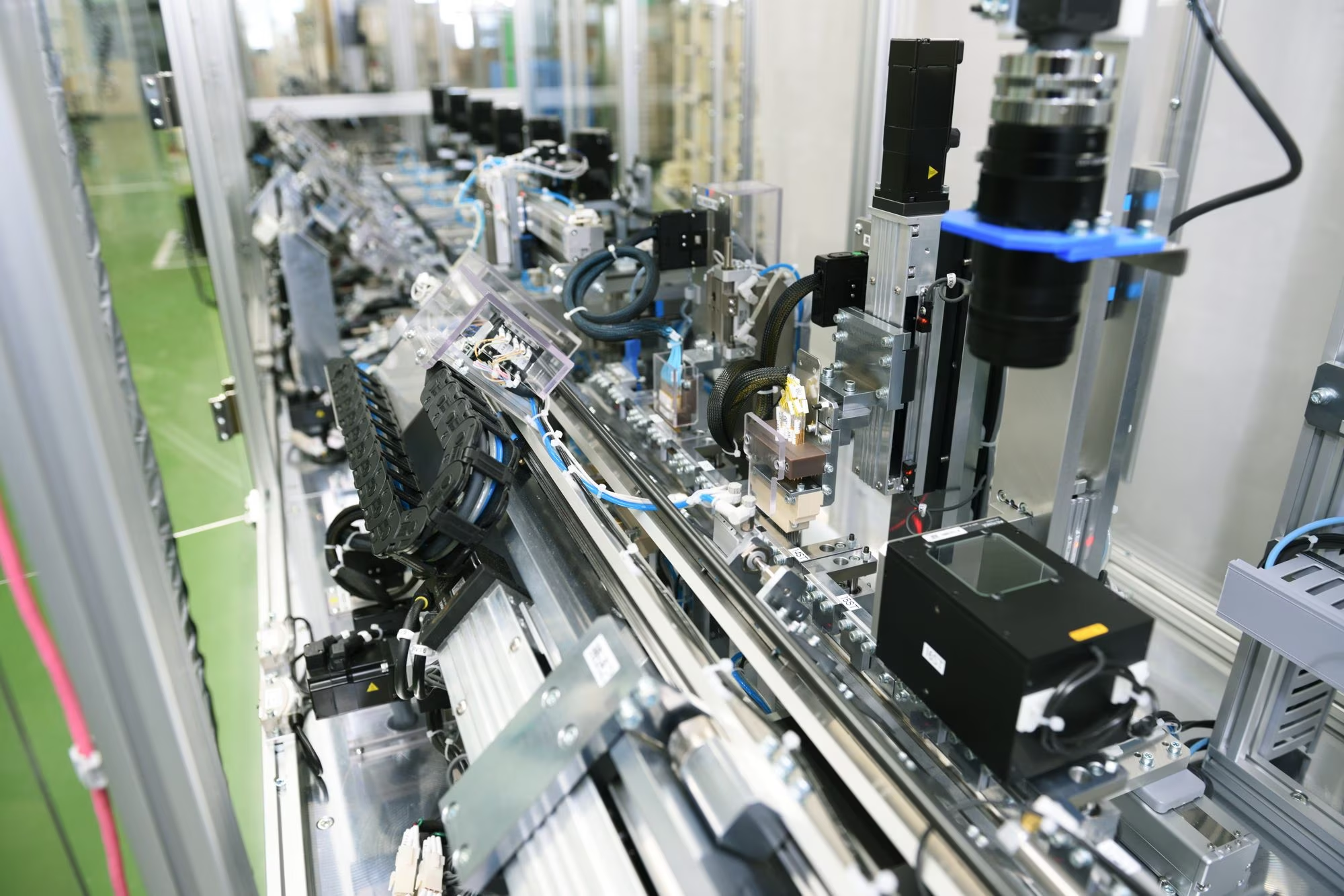 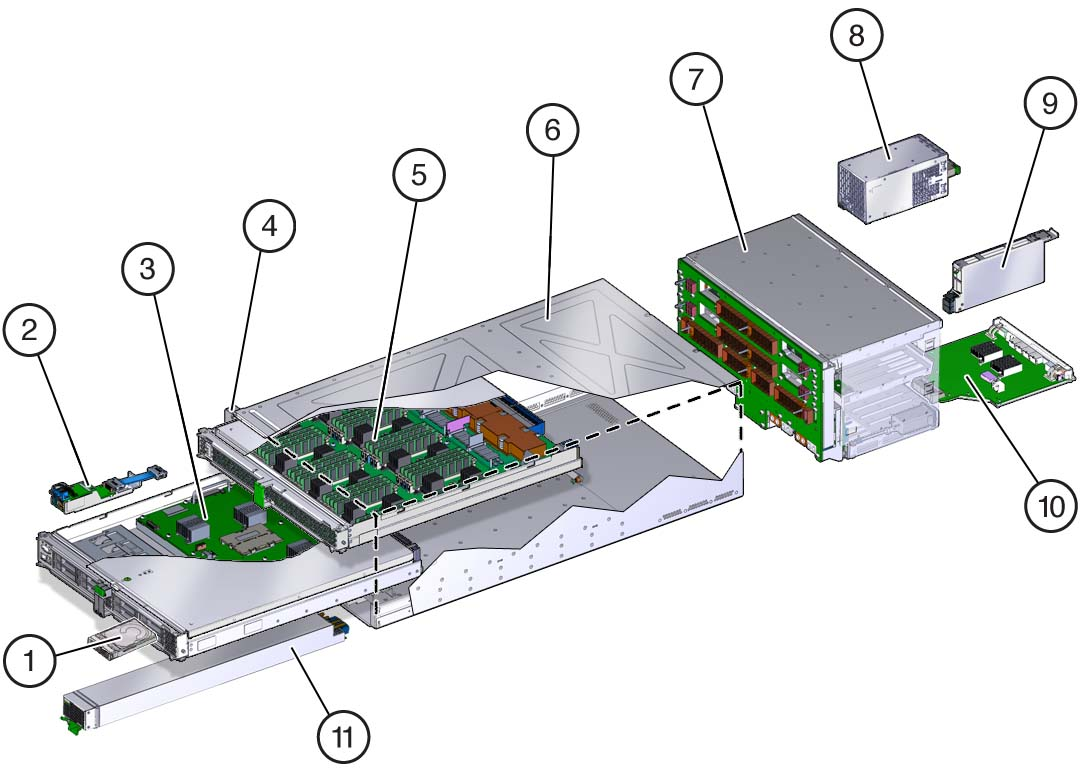 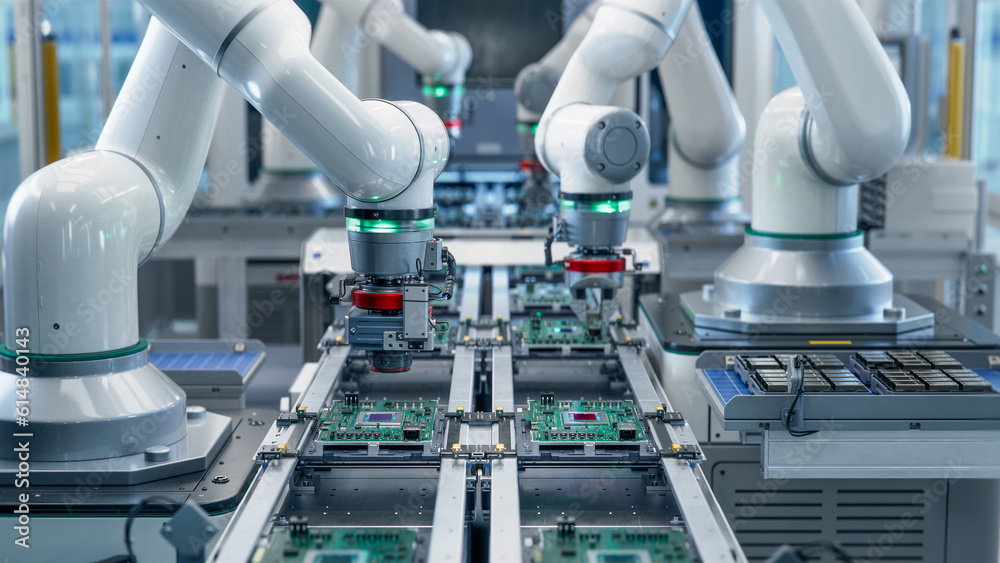 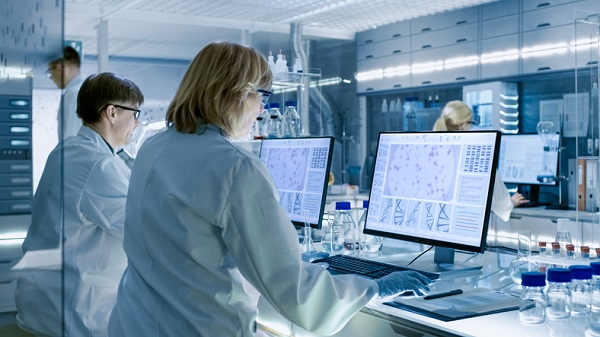 Infrastructure
Gas                                           12 cents/m³
Electricity                             7 cents/kWh
Water                                     20 cents/m³
Turkmenistan
Uzbekistan
Kazakhstan
Tajikistan
Kyrgyzstan
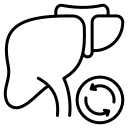 21 thsd
30 thsd
22 thsd
15 thsd
12 thsd
Ministry of Investment,
Industry and Trade of the Republic of Uzbekistan
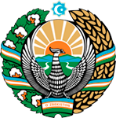 We invite to invest in dialysis machines manufacturing in Uzbekistan
Trade agreements
Machines commonly used in local hospitals
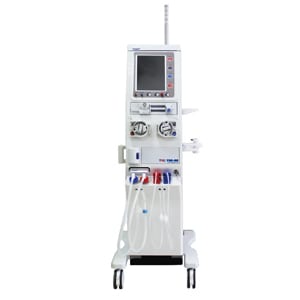 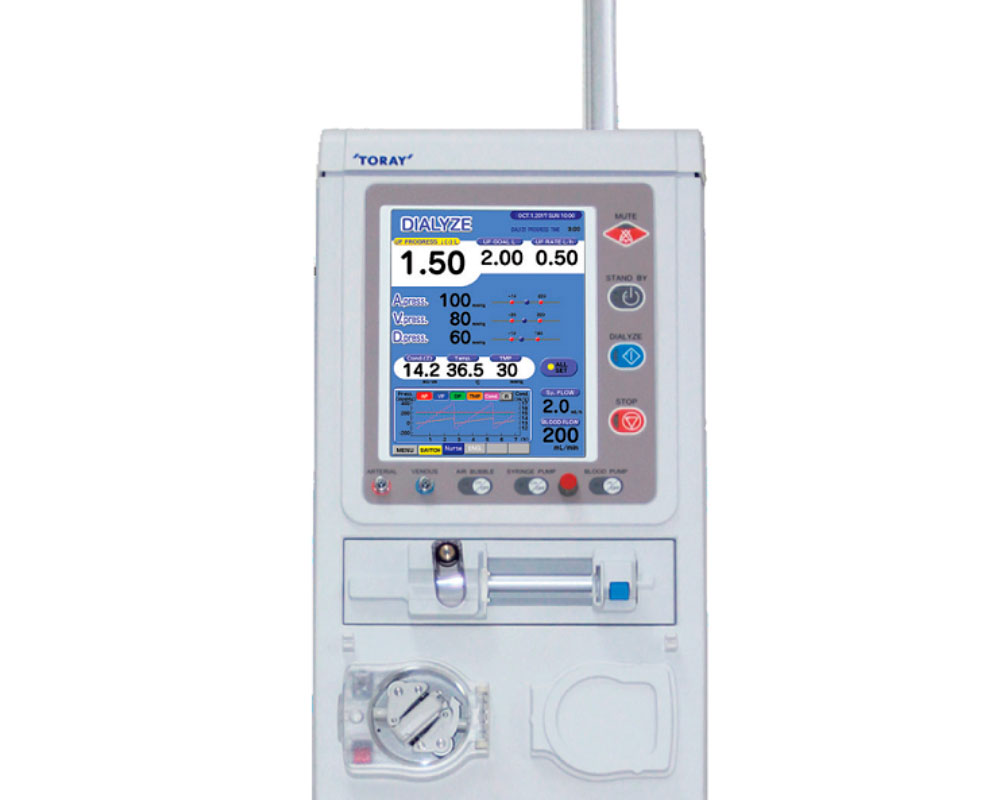 GSP+ agreement allows to export to EU at reduced or zero tariff for 6 200 products.
CIS Free Trade Agreement creates more integrated and open market with CIS countries.
Toray TR-8000
Retail Price – $9 thsd
Toray TQS-88
Retail Price – $15 thsd
Location
Namangan region
“Kosonsoy-Pharm”
FEZ
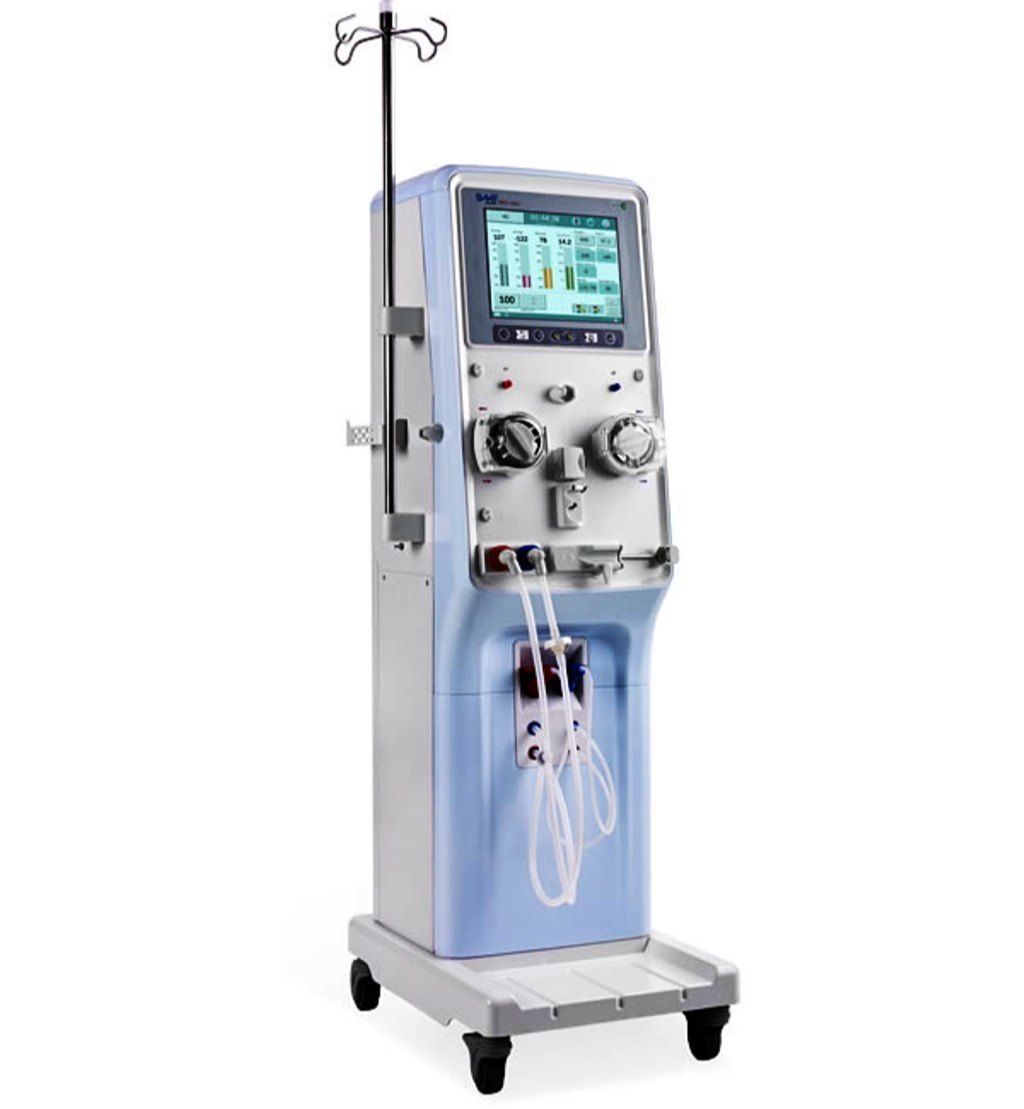 SWS-4000A
Retail Price – $7,2 thsd
Availability of labor in medical industry
Local pharmaceuticals manufacturers can benefit from:
- High level of illness in the region and demand on dialysis machines in rural areas
- Availability of skilled & unskilled labor
- Opportunity to fill an empty niche in CA market 
- Infrastructure development at state cost
- Incentives: Free economic  zones offer tax breaks on land, CIT, water
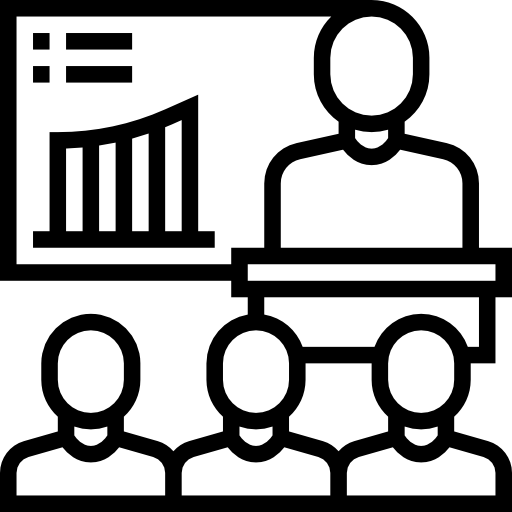 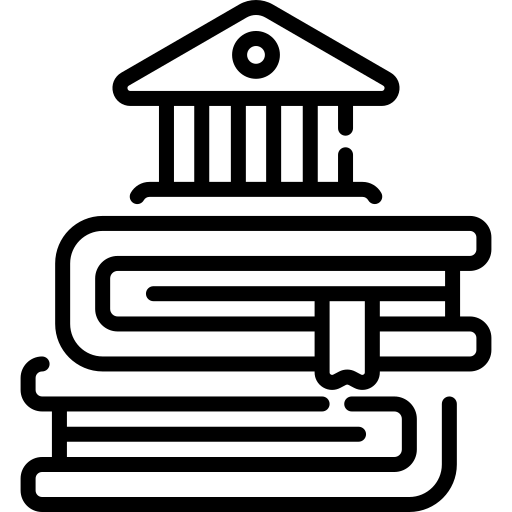 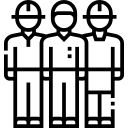 Ministry of Investment,
Industry and Trade of the Republic of Uzbekistan
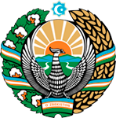 On the strategic international logistics corridor
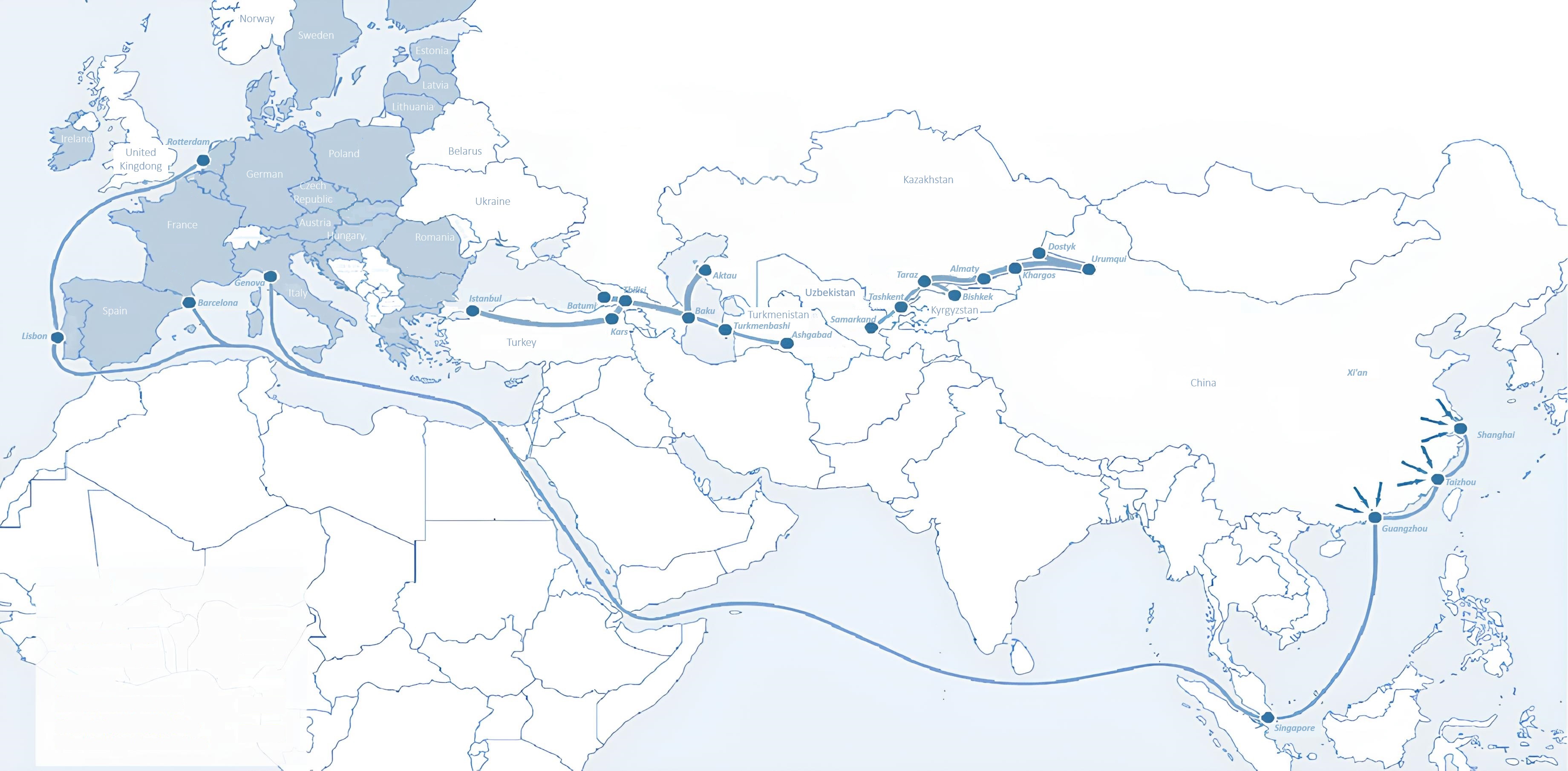 Sankt-Peterburg
Tallin
Latvia
Riga
Moscow
Klaipeda
Hamburg
Minsk
Berlin
Brest
Povorina
Kyiv
Essen
Lviv
Kandiagash
Paris
Volgograd
Chop
Aktogay
Ulan-Bator
Saksaulskaya
Astraxan
Beyney
Bayangal-Mangal
Osh
Kashgar
Malatya
Mersin
Mazar-i-Sharif
Saraxa
Xirat
Afghanistan
Peshavar
Iran
Pakistan
Bandar-e-Abbas
Chakhbahar
Karachi
Ministry of Investment,
Industry and Trade of the Republic of Uzbekistan
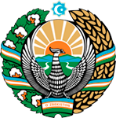 Excellent air connectivity from Tashkent and other Uzbek airports
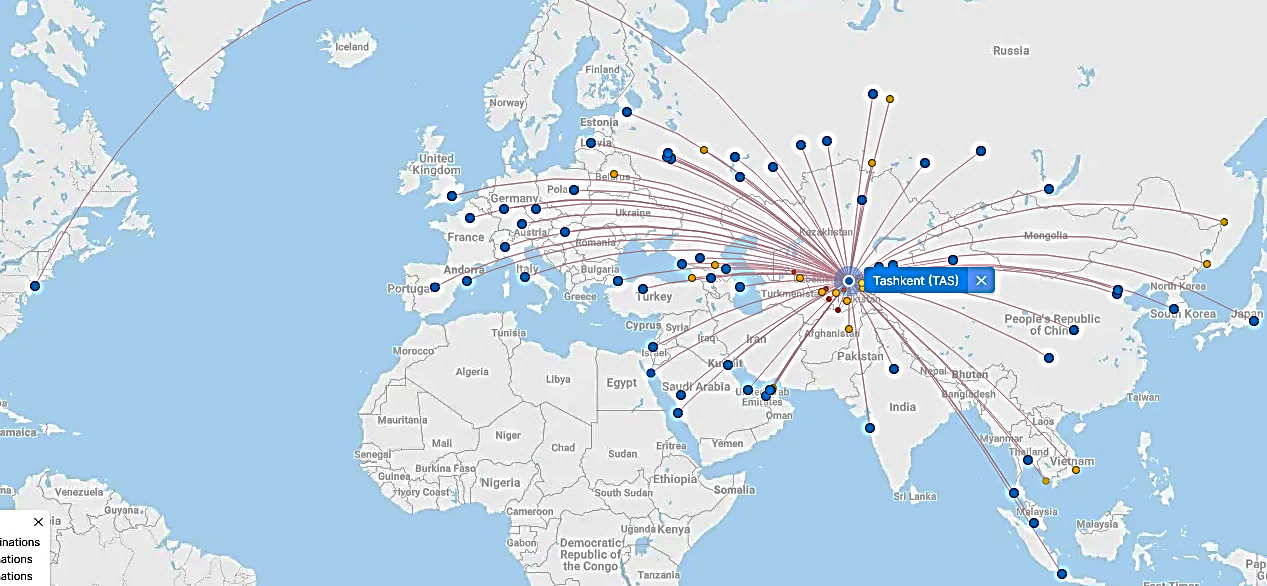 New York
A visa-free policy for tourists from 90 countries

Diverse range of 59 carriers in Uzbekistan’s airport

11 airports across the Country, the main airports are Tashkent, Samarkand and Bukhara